What does the mouth have to do with heart health?
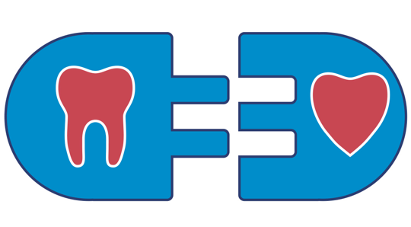 Christine Cogil, DNP, FNP-BC
14th Annual SW Nephrology  Symposium
THE UNIVERSITY OF NEW MEXICO
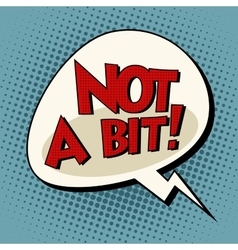 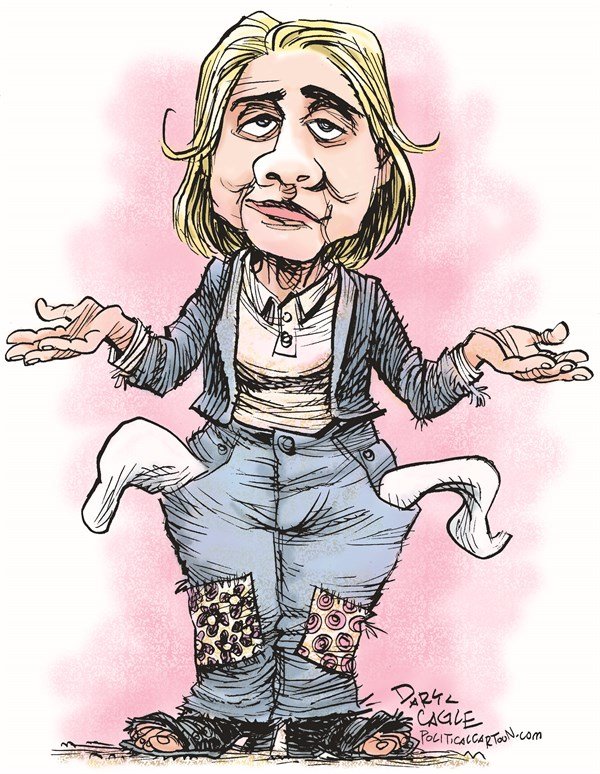 Nothing to declare!
THE UNIVERSITY OF NEW MEXICO
Demonstrate association between oral health and cardiac disease
Recommend preventive oral care measures to limit cardiac events
Objectives
THE UNIVERSITY OF NEW MEXICO
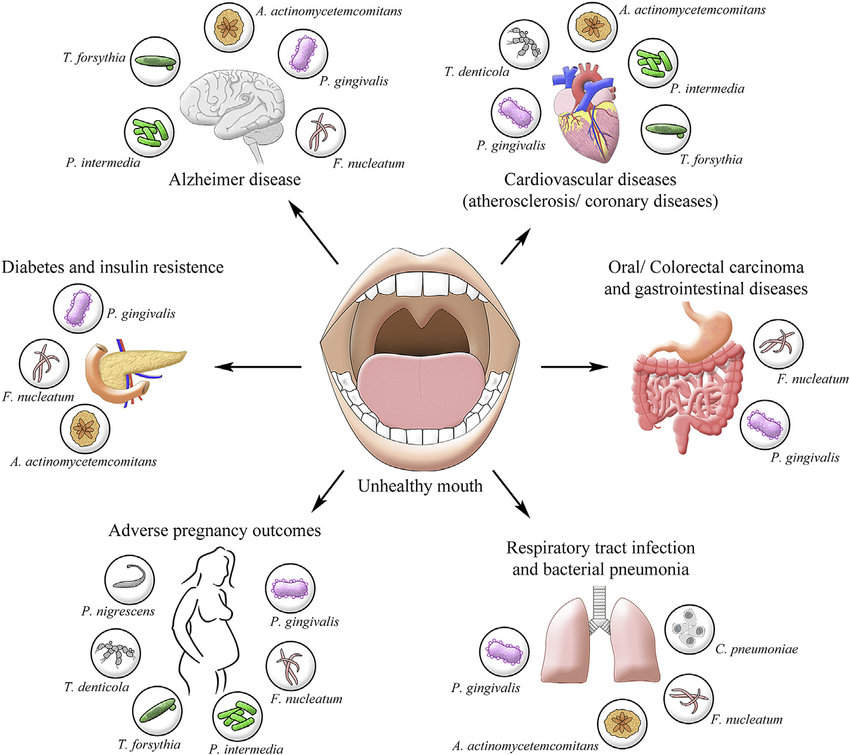 The Oral – Systemic Connection
THE UNIVERSITY OF NEW MEXICO
Periodontitis and cardiac disease are multifactorial 
Proposed Theories for Connection
Bacteria causing periodontitis are found in coronary artery plaque. Does this bacteria damage intimal surface of cardiac vessels causing inflammation?
Does the inflammation from periodontal disease set result in an inflammatory cascade causing vascular damage?
Is there a third factor like smoking that is a risk factor for both periodontal and cardiac disease?

https://www.health.harvard.edu/diseases-and-conditions/gum-disease-and-the-connection-to-heart-disease
Is there a direct connection between the mouth and cardiac disease?
THE UNIVERSITY OF NEW MEXICO
The VILLAIN:Periodontitis  AKA Gum Disease
Porphyromonas 
Gingivalis
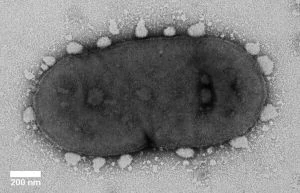 A gram negative, anaerobic, non-motile, asaccharolytic rod
Prevalence of Periodontal Disease (PD)
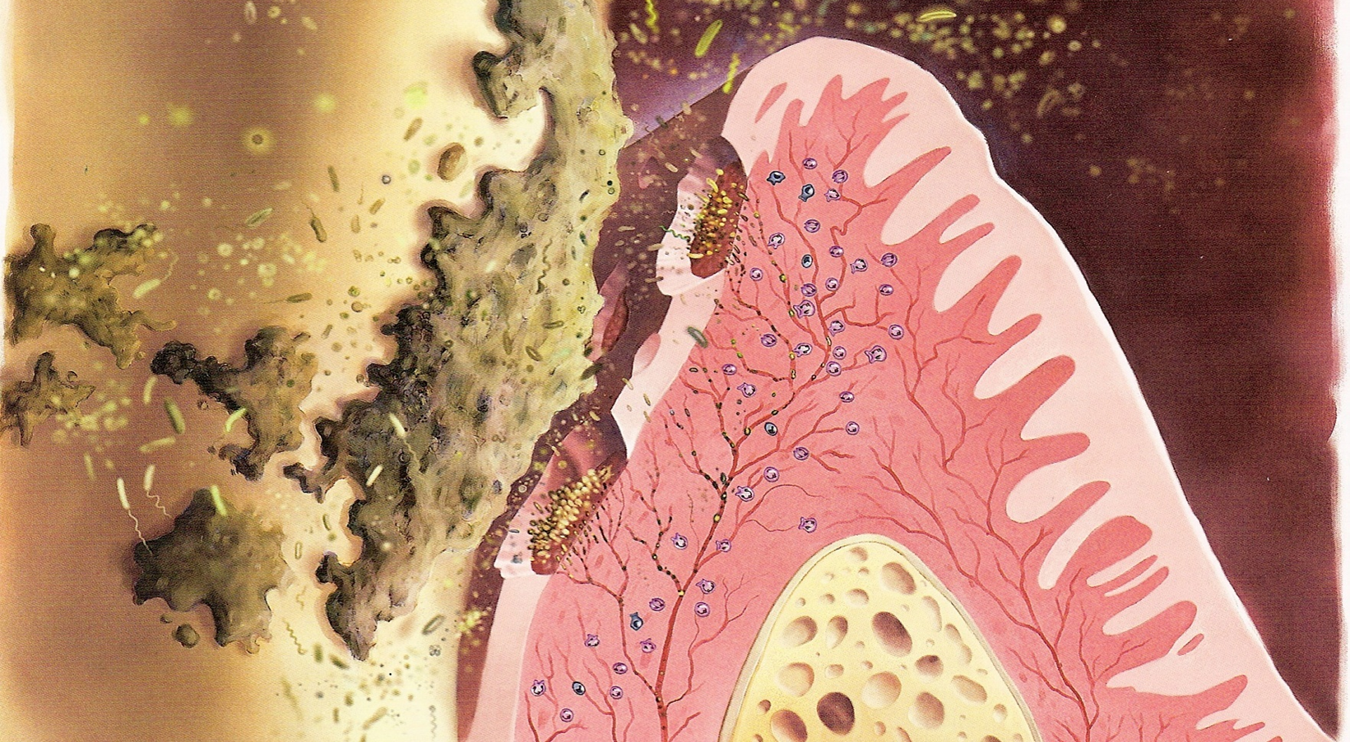 CDC reports adults with periodontitis
 47.2% of adults 30 years and older
34.4% Nonsevere PD
8.5% Severe PD
70.1% of adults 65 years and older
More common in men than women
Highest prevalence in:
People with less than high school education
Current smokers
African American population
Eke, P. I., Thornton-Evans, G. O., Wei, L., Borgnakke, W. S., Dye, B. A., & Genco, R. J. (2018). Periodontitis in US adults: National health and nutrition examination survey 2009-2014. The Journal of the American Dental Association, 149(7), 576-588.
[Speaker Notes: Hormone changes affect oral cavity
	Teeth may loosen during pregnancy  (progesterone and relaxin effects)

Shift in oral flora and decreased immune response can aggravate gingivitis]
Gum Disease Progression from Gingivitis to Periodontitis
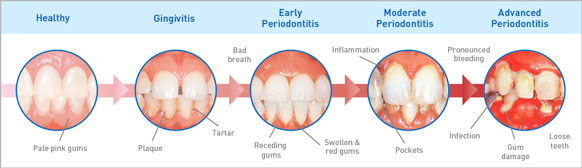 More common in people:
Who don’t brush teeth daily
Have diabetes
Who are pregnant
Use street drugs regularly
On medication for seizures
Use calcium channel blockers
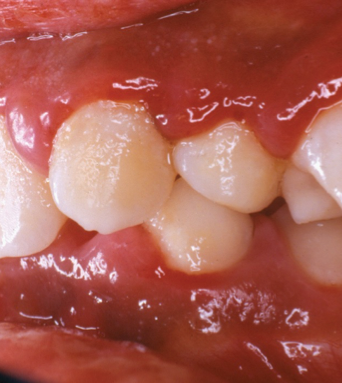 Gingivitis Causes
[Speaker Notes: Other causes of gingivitis include:
	Poor oral hygiene
	Phenytoin (Dilantin)
	Valproic acid
	Cyclosporines
	Calcium channel blockers

Gingival hyperplasia can be surgically treated.  It is painful and reoccurrence is expected.
	This will progress into periodontitis if not addressed

Factors influencing gingivitis
	Tobacco use (inclusive of chewing tobacco)
	Diabetes
	Low socioeconomic status
	African American ethnicity]
Bad breath or bad taste
Red or swollen gums
Tender or bleeding gums
Gums pull away from teeth
Sensitive teeth
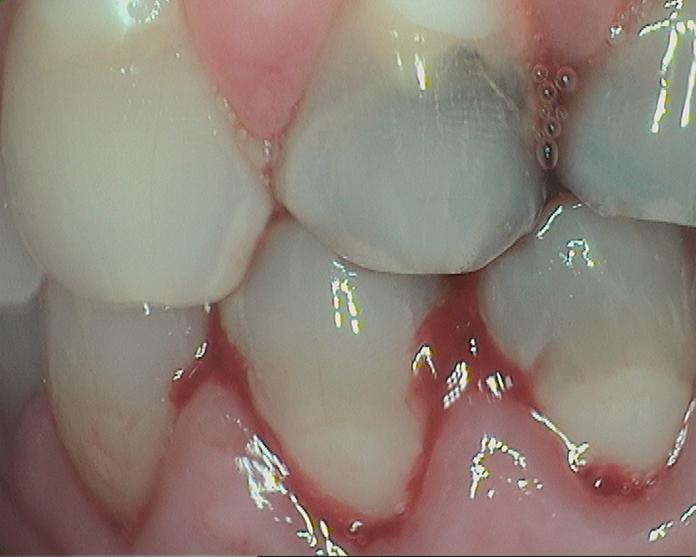 Gingivitis  Clinical Signs
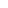 Biofilm (Plaque) Development
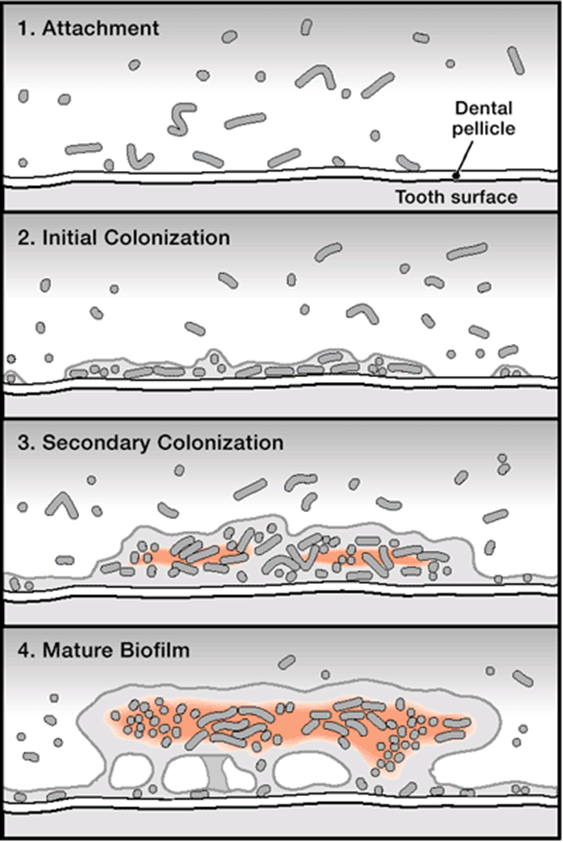 Formation of dental pellicle and attachment to tooth surface

Initial/Primary colonization
Normal/healthy oral flora
Non-pathogenic

Secondary Colonization
Increase in quantity
Shift in composition

Mature biofilm
It all Starts
with 
Biofilm 
Build Up
[Speaker Notes: Reminder: rationale for OHI]
Biofilm Structure
Well organized community 
Protected by extracellular slime layer
More difficult to kill than planktonic (floating) bacteria
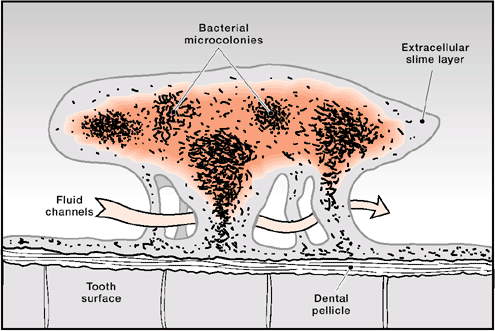 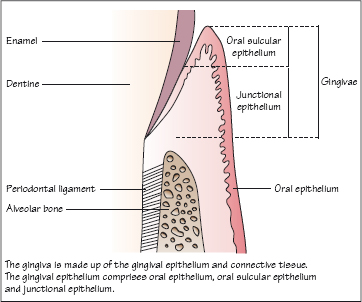 Review of Periodontal Anatomy
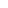 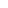 Periodontal Pocket Inflammation- A possible connection between  Periodontal Disease and Cardiac Disease
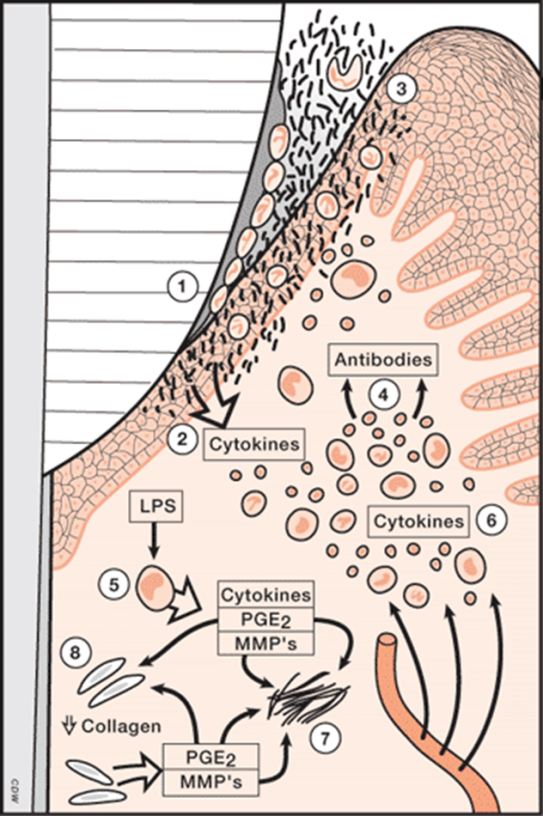 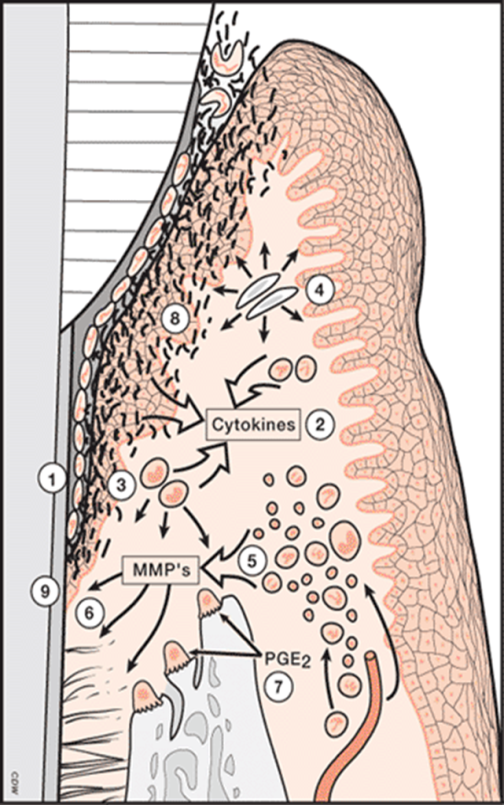 14 days
2-4 days
Host dependent
4-7 days
Irreversible Damage
Reversible Condition
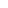 An elevated CRP indicates inflammation somewhere in the body 
47.2% of adults aged >30 years have periodontal disease
70.1% of adults >65 years have PD 

There’s a good chance inflammation is in the mouth. 
CRP levels have been shown to be up to 7 times higher in patients with periodontal disease. 
Periodontal treatment lowers CRP levels
Periodontitis Influence on CRP Levels
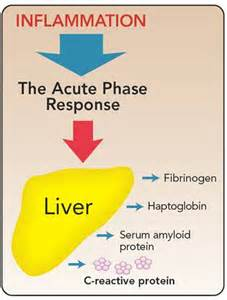 http://www.cdc.gov/oralhealth/periodontal_disease/
Periodontal pocket probe > 5mm
Loss of ligament attachment
Loose and/or sensitive teeth
Receding gumline
Prompt systemic response, elevates CRP
Schematic of Periodontal Disease
[Speaker Notes: 50% of adults in US aged 30 or older have periodontitis
Only floss the teeth you want to keep]
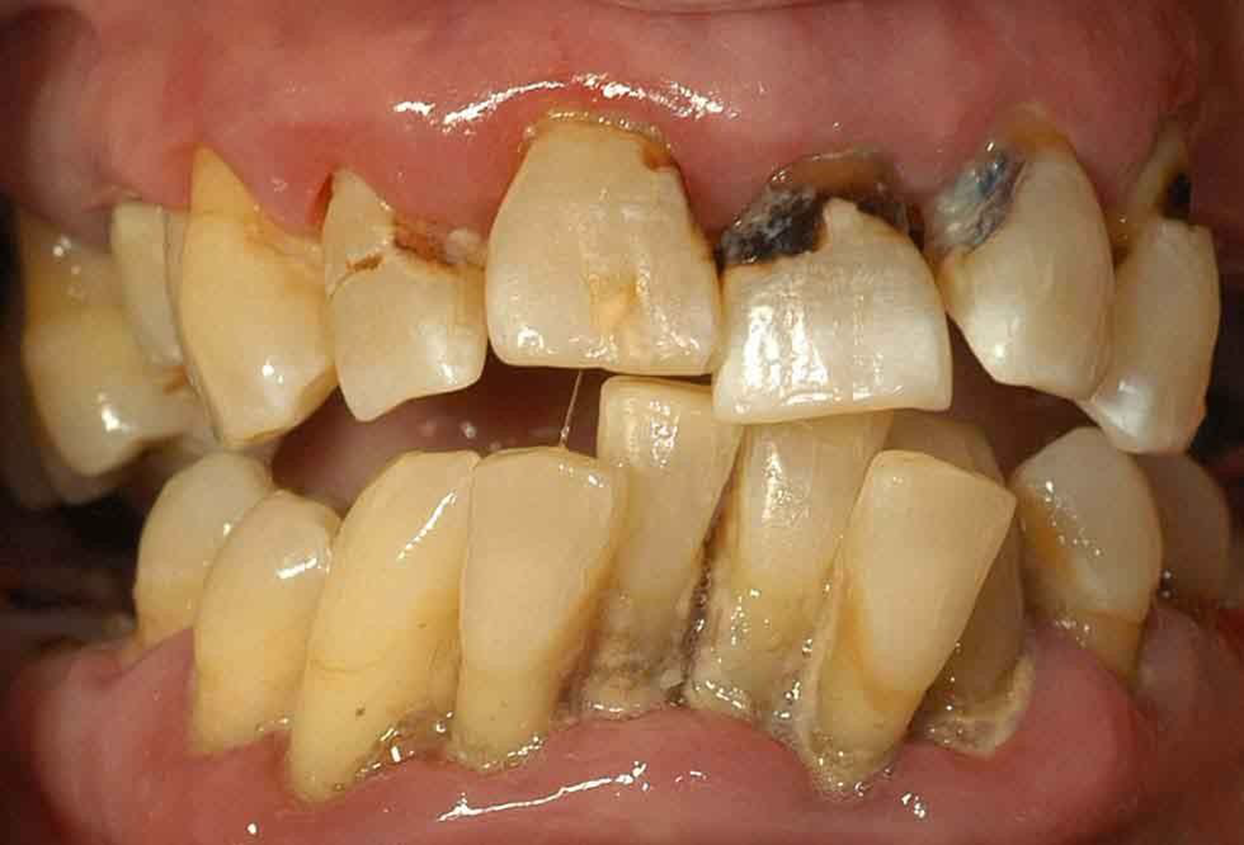 Causes loss of attachments around teeth 
Increased mobility – crowding, tooth loss
Root caries 
Form in softer exposed roots of the teeth not protected with enamel 
Difficult to fill, often require extraction
Periodontal   Disease
Cardiac Disease and Oral Health
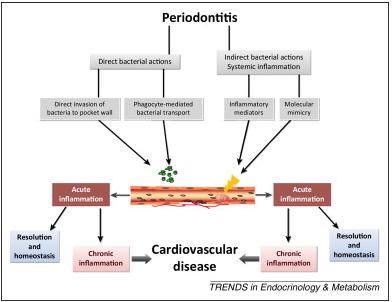 Proposed Mechanisms Linking PD and CVD
Karim El Kholy,  Robert J. Genco,  Thomas E. Van Dyke. (2015). Oral infections and cardiovascular disease, Volume 26, Issue 6, 2015, 315–321  http://dx.doi.org/10.1016/j.tem.2015.03.001
[Speaker Notes: Pathogens are carried through the bloodstream and inflammatory mediators from the liver injure the intimal lining of cardiac vessels leading to plaque formation]
Jupiter trial – 1315 physicians and 26 countries with 11,001 males and 6,801 females
Would statin therapy reduce cardiac event rates among those with elevated high sensitivity C-reactive protein (hsCRP) >2mg/L but low levels of LDL <130mg/dL?
 Participants randomized to rosuvastatin 20mg or placebo
Study stopped early
54% reduction in MI
48% reduction in stroke
46% reduction in all vascular events
20% reduction in all cause mortality

Conclusion: atherothrombosis is a disorder of inflammation and hyperlipidemia
Chronic Inflammatory Diseases and CV Events
Periodontal disease is associated with atherosclerotic cardiovascular disease, including coronary heart disease, cerebrovascular disease, and peripheral arterial disease 
Severe periodontitis increases RISK of cerebral Ischemia by 4.3 times higher than people with mild or no periodontitis
Common oral problems - Periodontal disease, dental caries, missing teeth equal cholesterol levels in predicting cardiac disease 
Katz J, Flugelman MY, Goldberg A, Heft M (2002). Association between periodontal pockets and elevated cholesterol and low density lipoprotein cholesterol levels. J Periodontol 73:494–500.
What we do know…
THE UNIVERSITY OF NEW MEXICO
Are there unidentified mechanisms by which periodontal bacteria are transported to vascular sites?

Does inflammation influence the type of bacteria deposited in atherosclerotic plaques?

Does CVD influence the presence or progression of periodontal disease?

Does treatment of periodontal disease influence the occurrence of primary myocardial infarctions?
Ongoing Research Questions
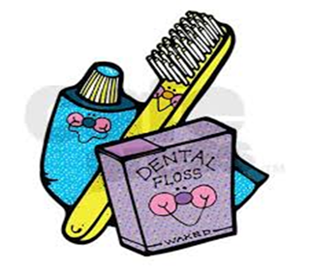 Prevention
Brushing twice daily
Daily flossing
Dental hygiene every 3-6 months
Treatment Options 
Chlorhexidine 12% rinse 30 seconds and spit BID
An antibiotic rinse to be used until seen by dentist/dental hygienist
Stop immediately if causes dark brown staining of teeth
Available on $4 list at many pharmacies

Sodium Fluoride 1.1% toothpaste, use pea-sized amount BID
Added fluoride for exposed dental roots

Appointment with dentist or dental hygienist within 2-4 weeks
Managing Oral Disease
THE UNIVERSITY OF NEW MEXICO
Assess gingiva of patients with high CV risk
No risk for patient
Potential for decreased cardiac risk

Refer to dental professionals for gingival disease
There is an association between CVD and PD;  however, no direct link can be made
Clinical Practice Note
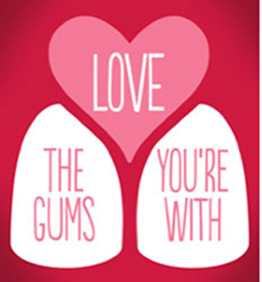 Dental Resources
FQHC settings

Dental Schools and Residencies

Dental Hygiene schools

Local Dentists
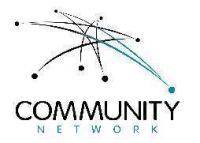 THE UNIVERSITY OF NEW MEXICO
Batty, G. D., Jung, K. J., Mok, Y., Lee, S. J., Back, J. H., Lee, S., & Jee, S. H. (2018). Oral health and later coronary heart disease: cohort study of one million people. European journal of preventive cardiology, 25(6), 598-605.
D'Aiuto, F., Gkranias, N., Bhowruth, D., Khan, T., Orlandi, M., Suvan, J., ... & Mellor, T. (2018). Systemic effects of periodontitis treatment in patients with type 2 diabetes: a 12 month, single-centre, investigator-masked, randomised trial. The lancet Diabetes & endocrinology, 6(12), 954-965.
Dietrich, T., Webb, I., Stenhouse, L., Pattni, A., Ready, D., Wanyonyi, K. L., ... & Gallagher, J. E. (2017). Evidence summary: the relationship between oral and cardiovascular disease. British Dental Journal, 222(5), 381-385.
Eke, P. I., Thornton-Evans, G. O., Wei, L., Borgnakke, W. S., Dye, B. A., & Genco, R. J. (2018). Periodontitis in US adults: National health and nutrition examination survey 2009-2014. The Journal of the American Dental Association, 149(7), 576-588.
Gianos, E., Jackson, E. A., Tejpal, A., Aspry, K., O'Keefe, J., Aggarwal, M., ... & Fleisher, K. E. (2021). Oral health and atherosclerotic cardiovascular disease: A review. American Journal of Preventive Cardiology, 7, 100179.
Jain, S., Jain, K., & Patthi, B. (2019). Hemodialysis and Oral Health. In Renal Diseases. IntechOpen.
Karim El Kholy,  Robert J. Genco,  Thomas E. Van Dyke. (2015). Oral infections and cardiovascular disease, Volume 26, Issue 6, 2015, 315–321  http://dx.doi.org/10.1016/j.tem.2015.03.001
Katz J, Flugelman MY, Goldberg A, Heft M (2002). Association between periodontal pockets and elevated cholesterol and low density lipoprotein cholesterol levels. J Periodontol 73:494–500.
National Institutes of Health. Oral Health in America: Advances and Challenges. Bethesda, MD: US Department of Health and Human Services, National Institutes of Health, National Institute of Dental and Craniofacial Research, 2021. 
Ridker, P. M. (2009). The JUPITER trial: results, controversies, and implications for prevention. Circulation: Cardiovascular Quality and Outcomes, 2(3), 279-285.
References
THE UNIVERSITY OF NEW MEXICO